ADMINISTRACIÓN DEL DESEMPEÑO   Curso: GLD345
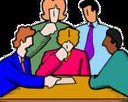 Presentador: James F. Daniel, PhD
Secretario de Campo  
y Director Asociado de Ministerios de Mayordomía 
División Interamericana
Administración / Evaluación
los requerimientos de  su trabajo 
planificación para el desempeño 

Scripture and Performance Management 
hacedlo de corazón
rehusé anunciaros y enseñaros
recibirá su recompensa 
no seáis perezosos
Visión General de Administración del Desempeño
supervisores 
subordinados 
expectativas de la tarea
evalúen
Gallup
qué se espera 
reconocimiento 
desarrollo
realimentación
Alineación con la misión y visión de la organización
personales  
organización

Performance Planning
comprensión mutua
normas  expectativas
Comunicar
blancos
II. Supervisión y Realimentación Diarias
1.  conversación
regularmente
puntos sólidos    
problemas 
respeto
2. los éxitos
Da las gracias
Celebra

3. resuelve
 
III.	Revisión Trimestral del Desempeño 
revisar
IV Revisión Formal del Desempeño
1. 	logros 
desafíos 
2. 	formularios
3.	Prepararse
4.	Completa
5.	Dar a conocer